Cultuuronderwijs
Visiesessie
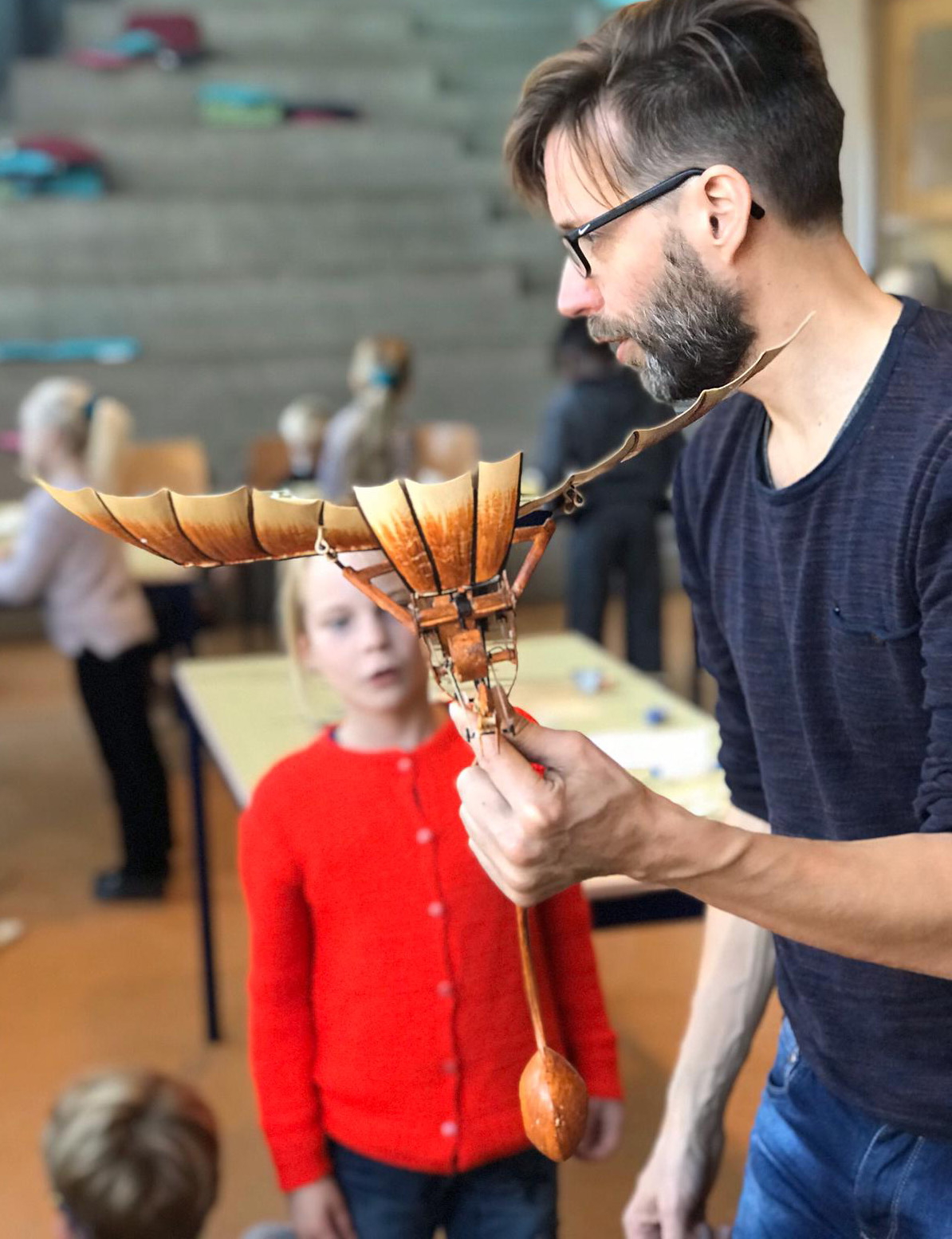 Michiel Bos
Onderwijsmaker
Kunstdocent
Onderzoeker
Trainer/ coach
Gespecialiseerd in het primair onderwijs
[Speaker Notes: 5 minuten]
Wat gaan we doen?

Doel: Schetsen van een gewenste situatie

Proces:
- Oriënteren op kunst en cultuur
- Wat wil ik? Wat kan ik? Wat wil ik leren? Wat wil de school?
- In gesprek met elkaar
- Keuzes maken concretiseren

Daarna: Uitwerken visie (hoe en wat), tijdspad schetsen, organiseren, uitvoeren, uitnodigen, scholing, enz.
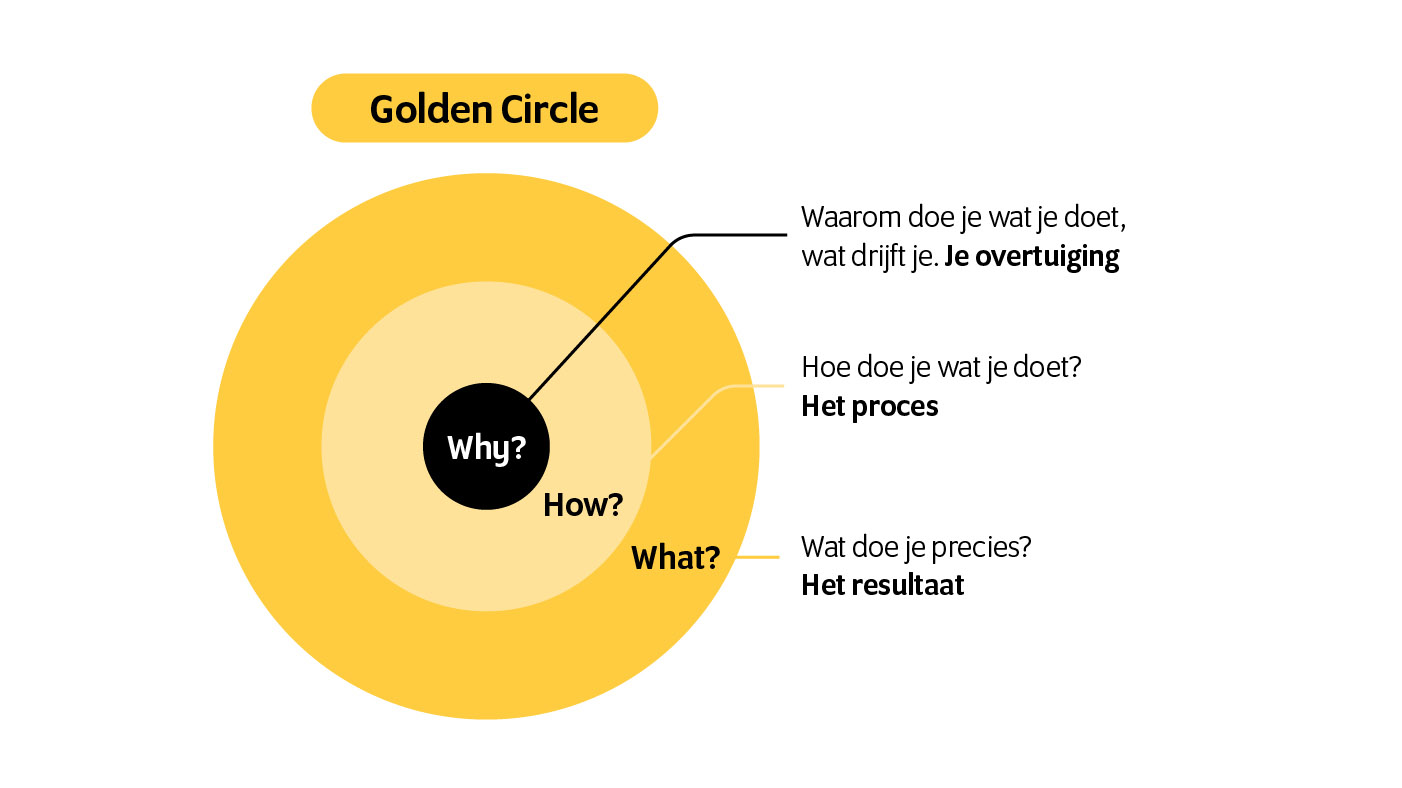 Wat is kunst?
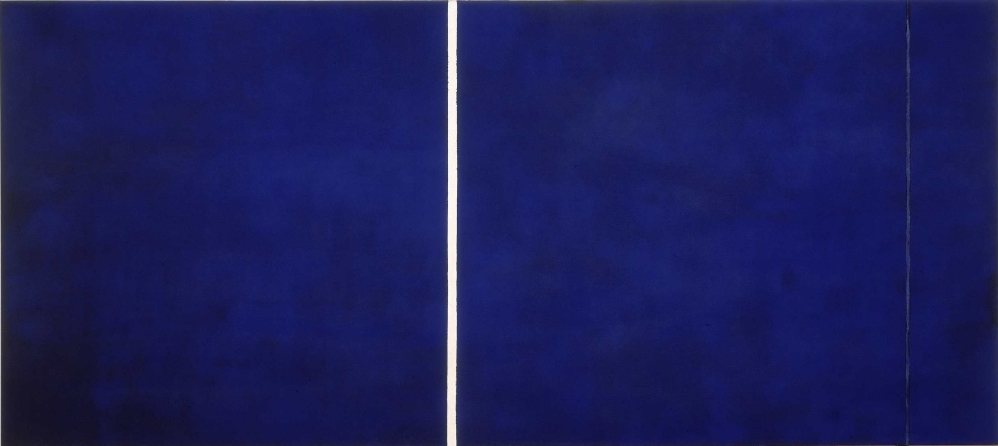 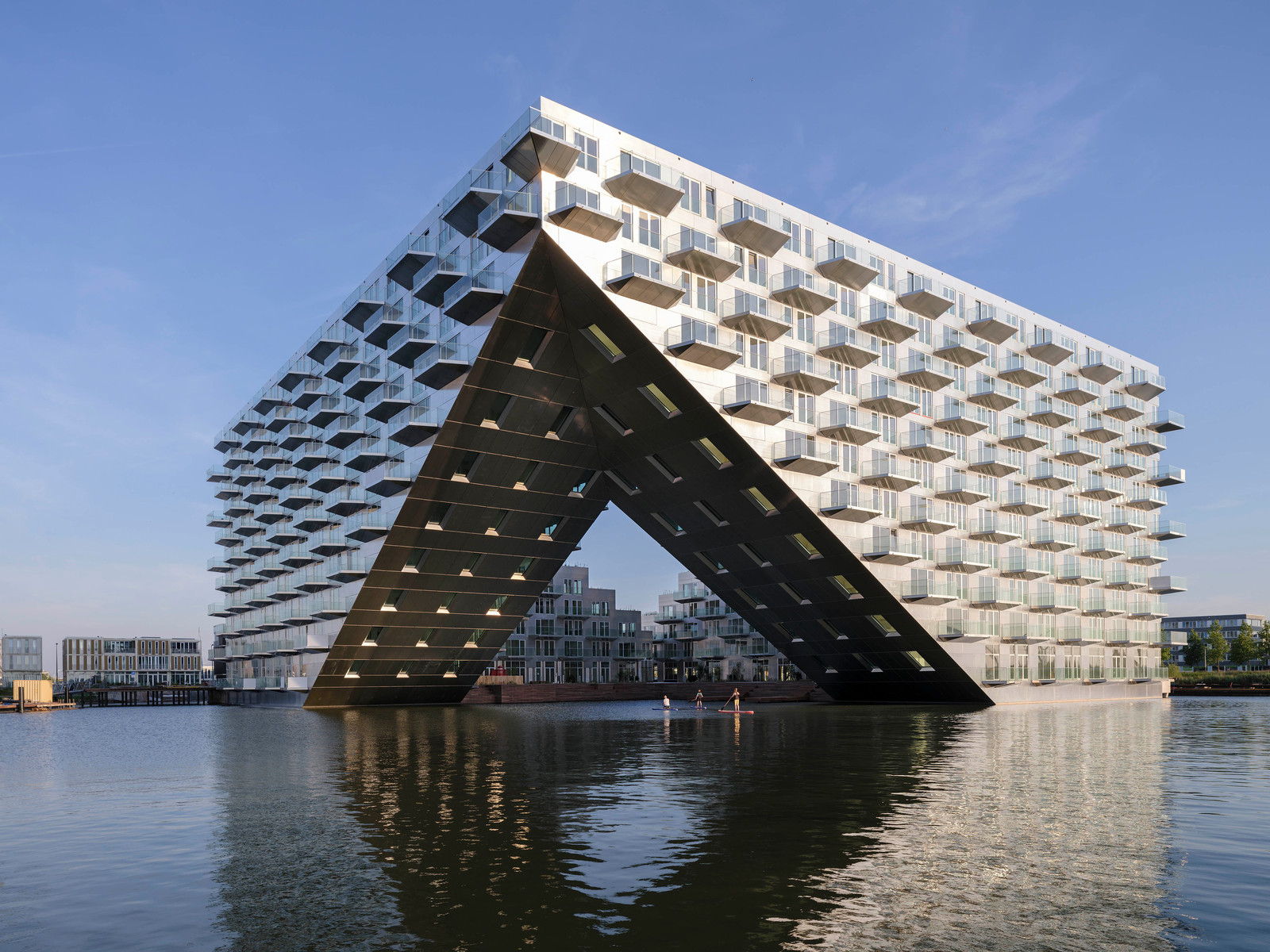 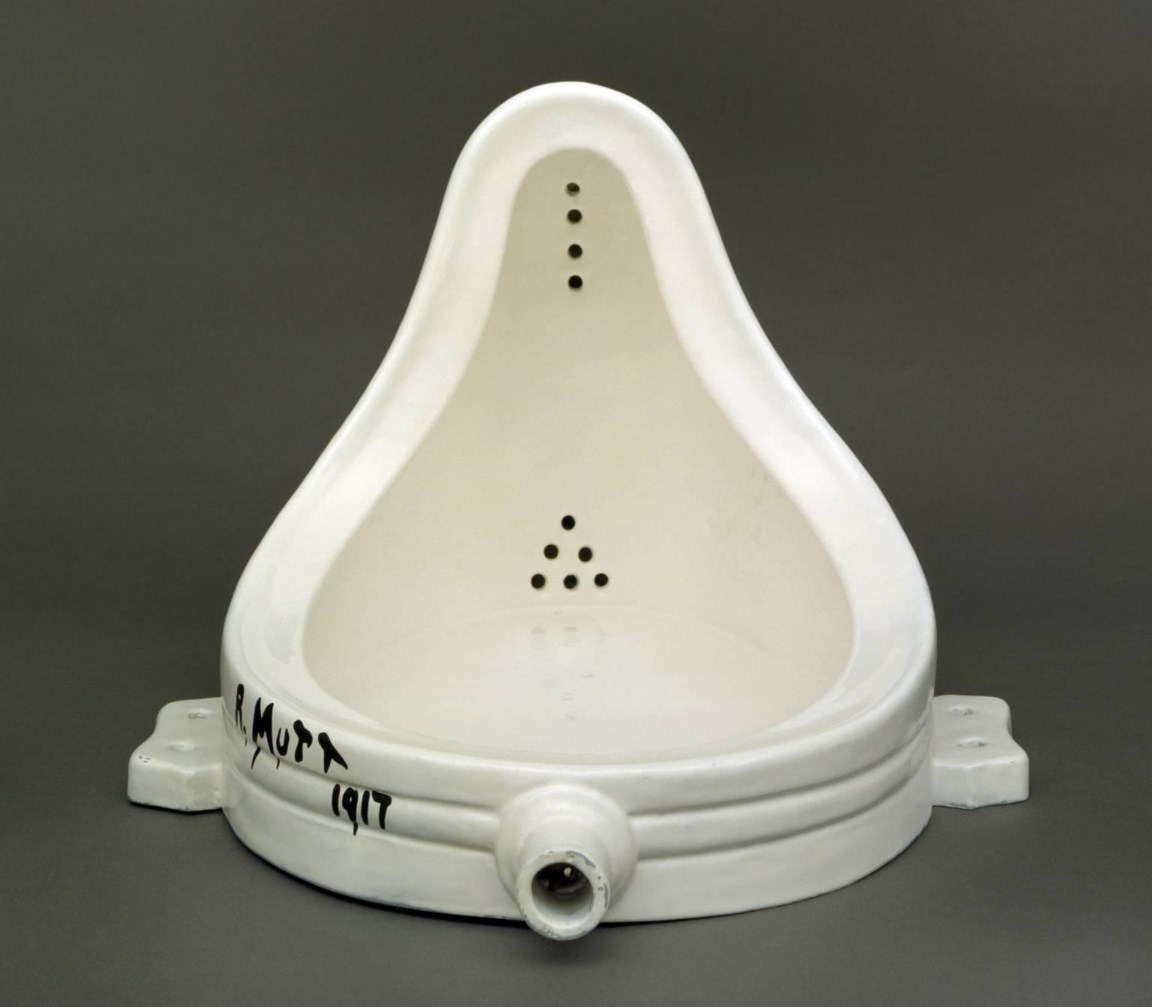 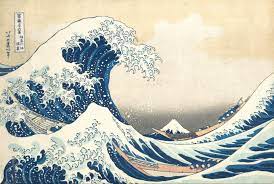 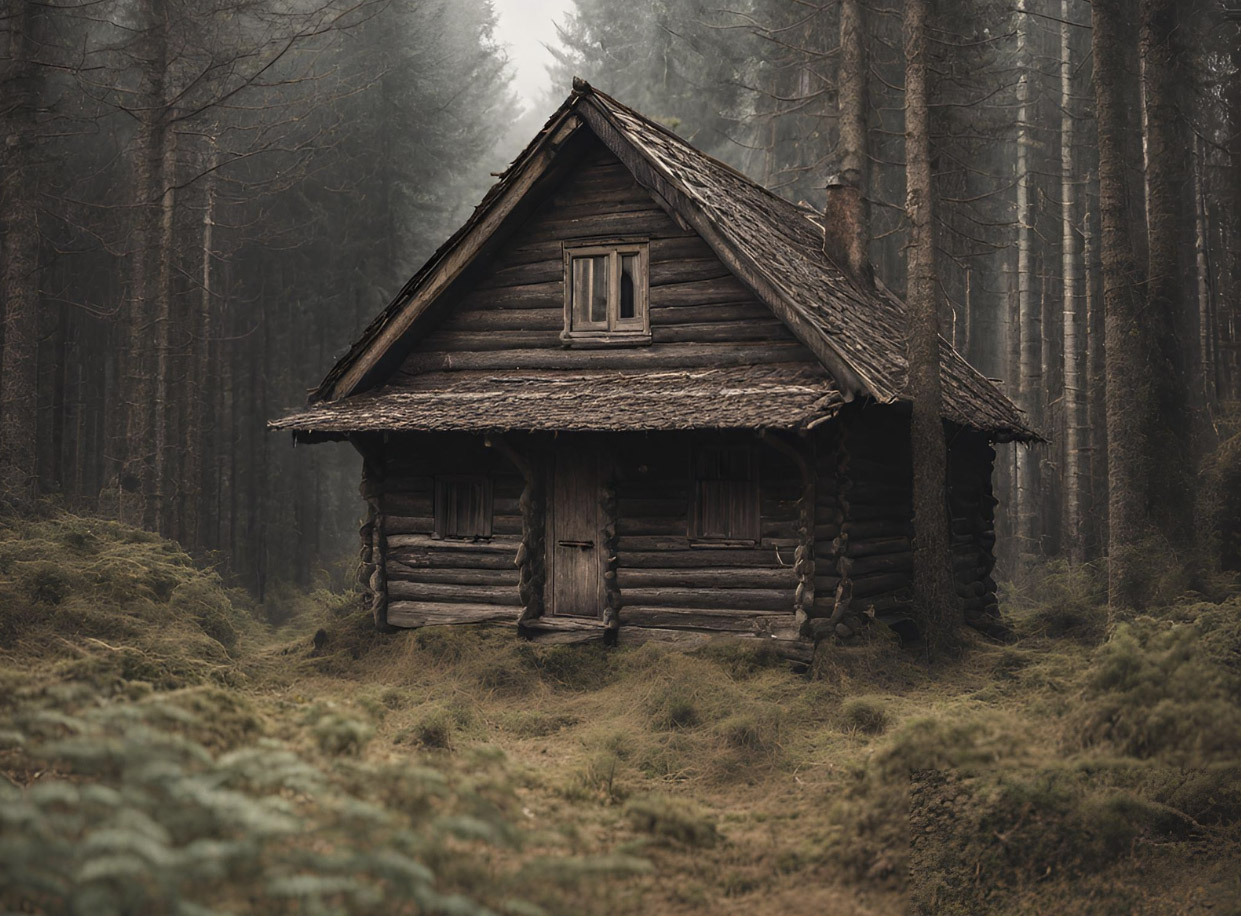 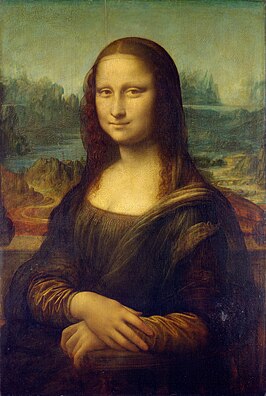 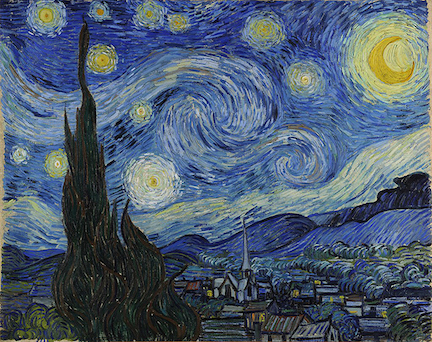 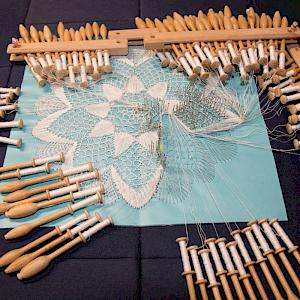 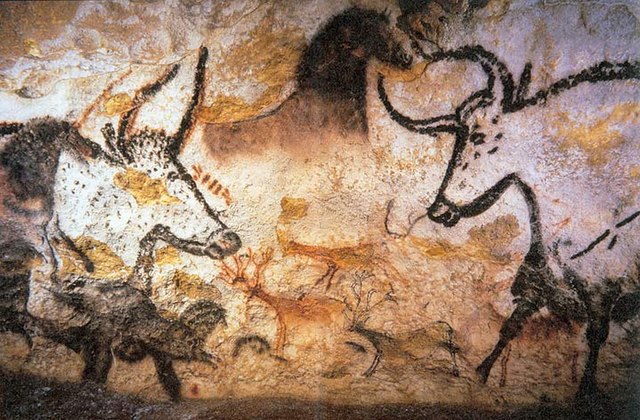 Wat is cultuur?
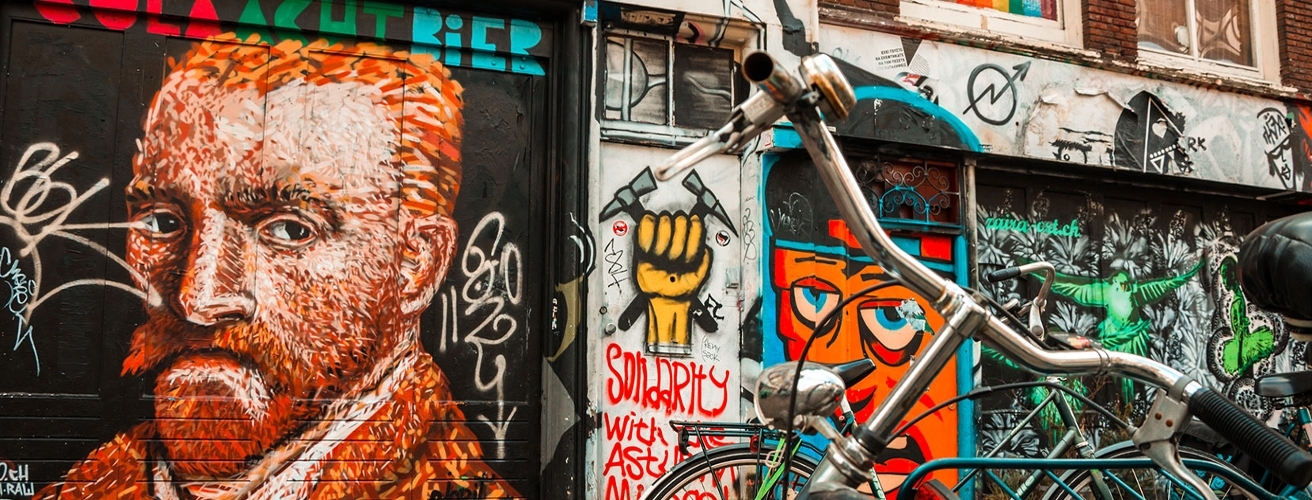 Wat is cultuur?
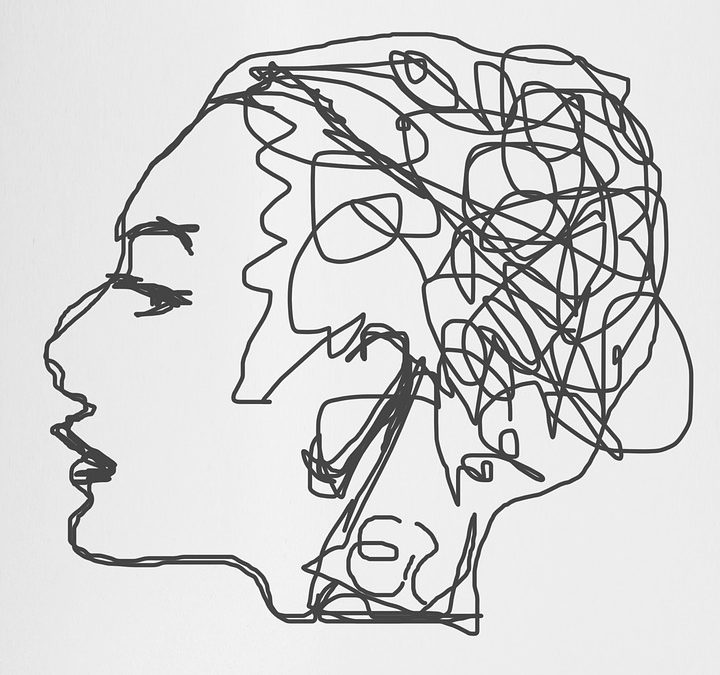 Wat is creativiteit?
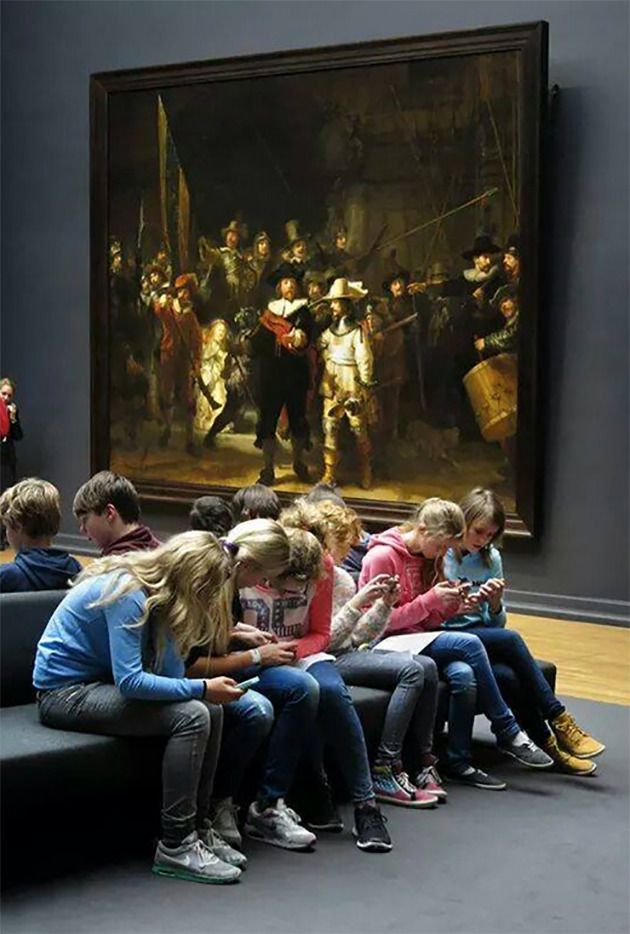 Kunst- of cultuuronderwijs?
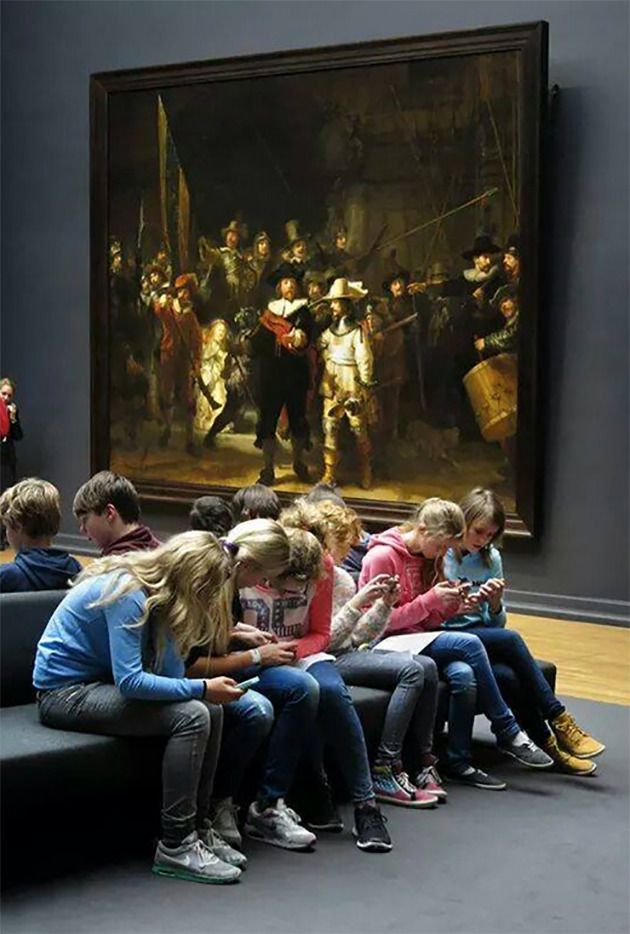 Wat iscultuuronderwijs?
SLO Onderwijsdoelen kunstzinnige oriëntatie:Kerndoel 54: De leerlingen leren beelden, taal, muziek, spel en beweging te gebruiken om er gevoelens en ervaringen mee uit te drukken en om er mee te communiceren.Kerndoel 55:De leerlingen leren op eigen werk en dat van anderen te reflecteren.Kerndoel 56:De leerlingen verwerven enige kennis over en krijgen waardering voor aspecten van cultureel erfgoed.
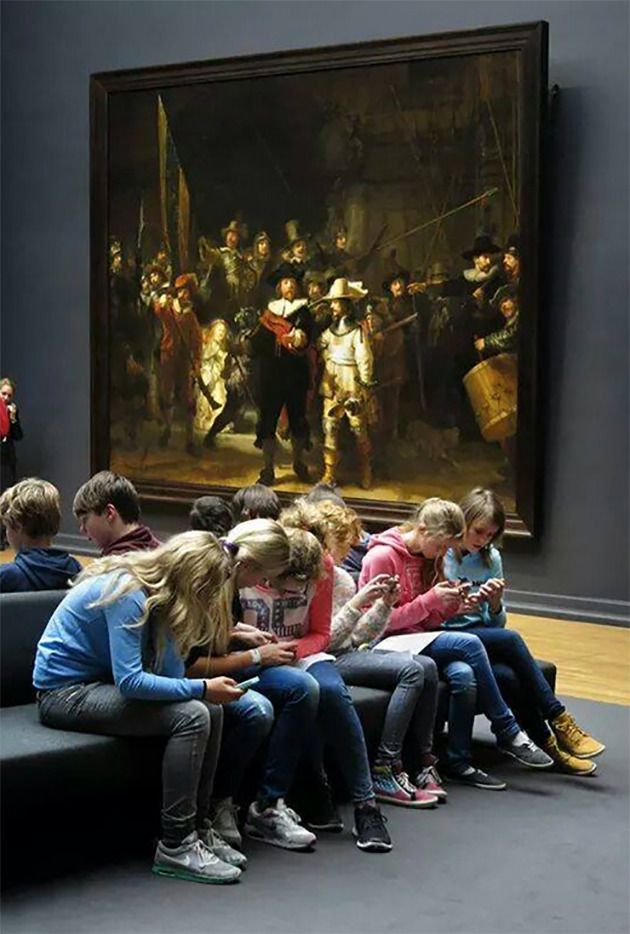 Wat iscultuuronderwijs?
Taal: 12 kerndoelen

Rekenen-wiskunde: 11 kerndoelen

Natuur en techniek: 6 kerndoelen
Op welke manier heeft kunst of een kunstzinnige activiteit op jou een onuitwisbare indruk gemaakt?Kies een kaart waarop iets staat dat dat moment symboliseert en deel je ervaring.
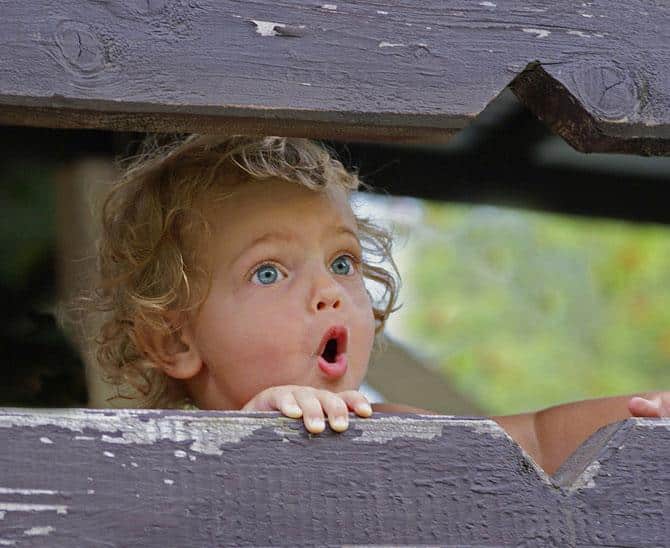 De Zonneboom
Vijf kernwaarden schoolgids:• Samen leven: Iedereen is gelijk en krijgt dezelfde kansen • Samen uniek: Ieder kind is welkom en uniek • Samen zien: We hebben oog voor elkaar • We ontdekken onze talenten en groeien toe naar zelfstandigheid • Samen leren: We leren van en met elkaar binnen rijke thema’s

Vijf kernwaarden website:• Vertrouwen • Eigenheid • Aandacht • Enthousiasme • Respect
Gelet op de didactiek vinden we de volgende zaken van groot belang: • Interactief lesgeven; de leerlingen betrekken bij het onderwijs • Onderwijs op maat geven: differentiëren • Een kwaliteitsvolle (directe) instructie verzorgen • Leerlingen zelfstandig (samen) laten werken • Betekenisvolle thema's opzetten • Uitdagende leeromgeving creëren Ons onderwijs is gebaseerd op vier pijlers: T: Thematisch leren L: Leerdoelgericht E: Eigenaarschap F: Flexibel Samengevat in 't Lef onderwijs.
Waarom is kunst/ cultuuronderwijs belangrijk voor de kinderen op onze school?
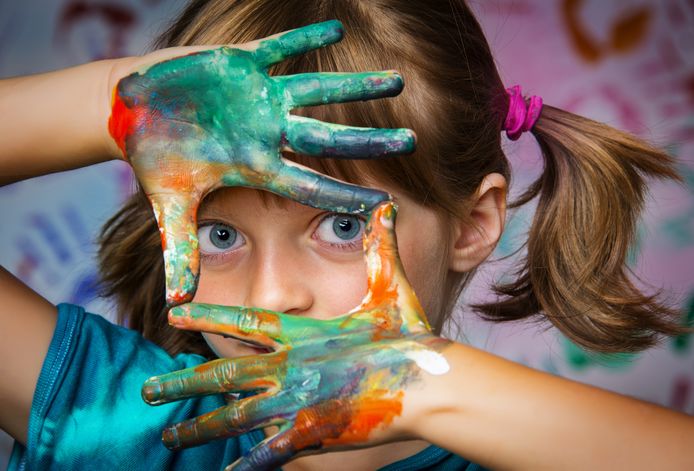 Ik ben tevreden over kunst/ cultuuronderwijs als…
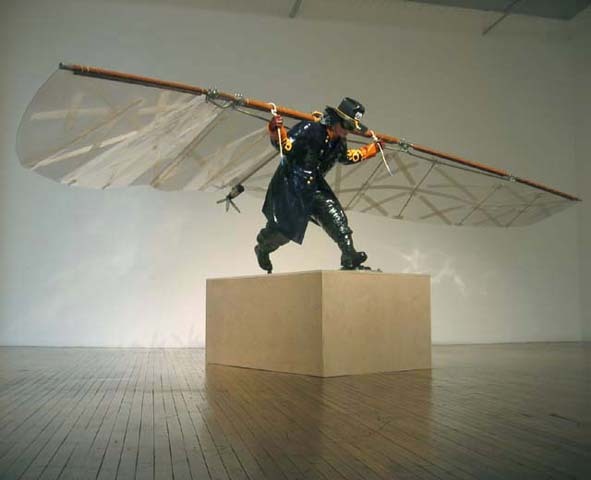 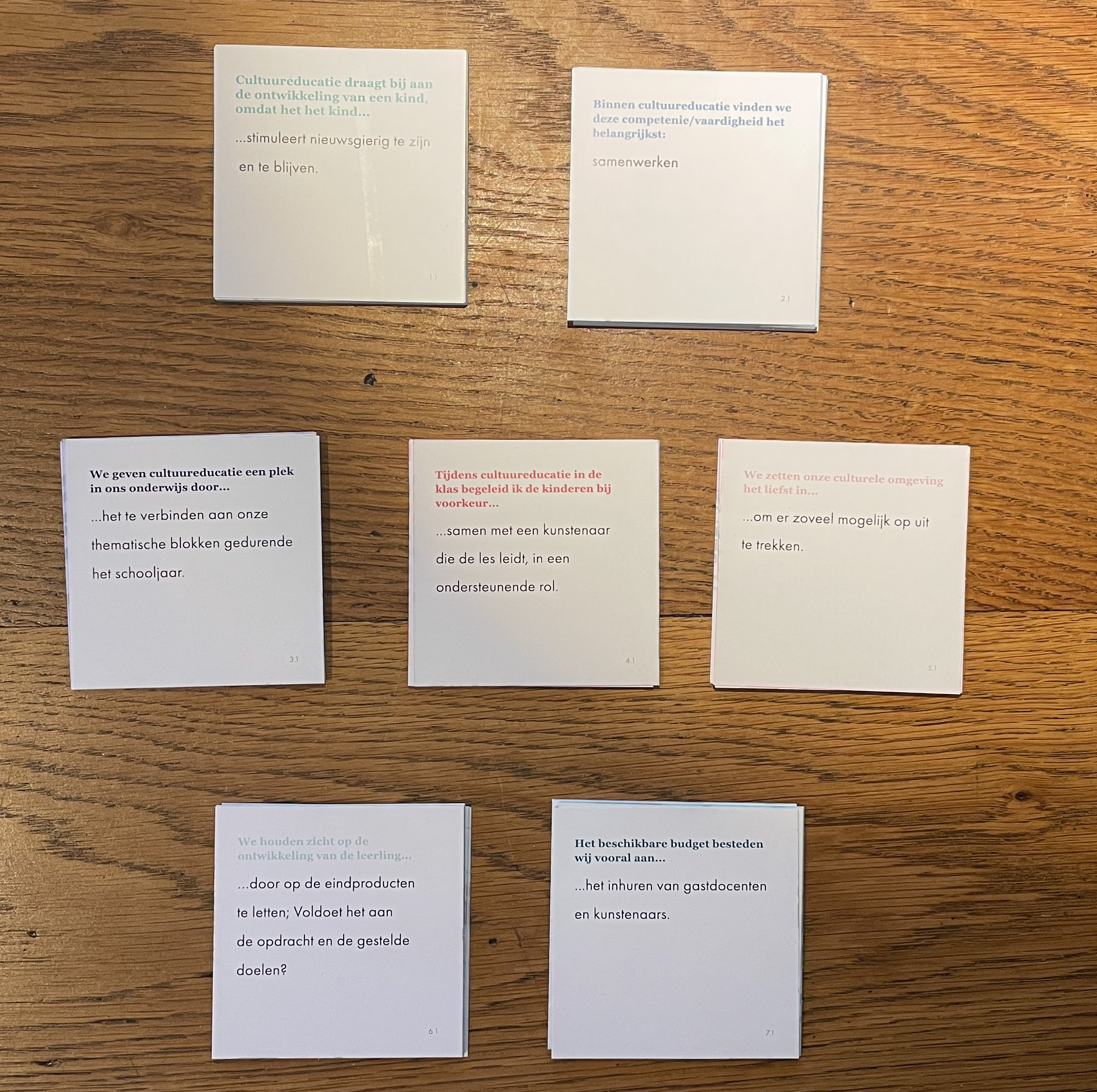 Ronde 1.
1. Cultuureducatie draagt bij aan de ontwikkeling van een kind, omdat het kind..
2. Binnen cultuureducatie vinden we deze competentie/ vaardigheid het belangrijkst:..
Ronde 2.
3. We geven cultuureducatie een plek in ons onderwijs door..
4. Tijdens cultuureducatie in de klas begeleid ik de kinderen bij voorkeur..
5. We zetten onze culturele omgeving het liefst in..
Ronde 3.
6. We houden zicht op de ontwikkeling van de leerling..
7. Het beschikbare budget besteden we vooral aan..
Ronde 1.
1. Cultuureducatie draagt bij aan de ontwikkeling van een kind, omdat het kind..
2. Binnen cultuureducatie vinden we deze competentie/ vaardigheid het belangrijkst:..
Ronde 2.
3. We geven cultuureducatie een plek in ons onderwijs door..
4. Tijdens cultuureducatie in de klas begeleid ik de kinderen bij voorkeur..
5. We zetten onze culturele omgeving het liefst in..
Ronde 3.
6. We houden zicht op de ontwikkeling van de leerling..
7. Het beschikbare budget besteden we vooral aan..
Kunstzinnig paspoort
Waar wil jij meer van?
Hoe ben jij creatief?
Waar gaan jouw ogen van glimmen?
Waar wil je zelf in groeien?
Welke uitdagingen en bedreigingen zie jij?
Verbeeld op een groot vel papier de belangrijkste begrippen uit jullie visie.

Gebruik je verbeeldingskracht en bedenk samen welk beeld het beste deze visie symboliseert.
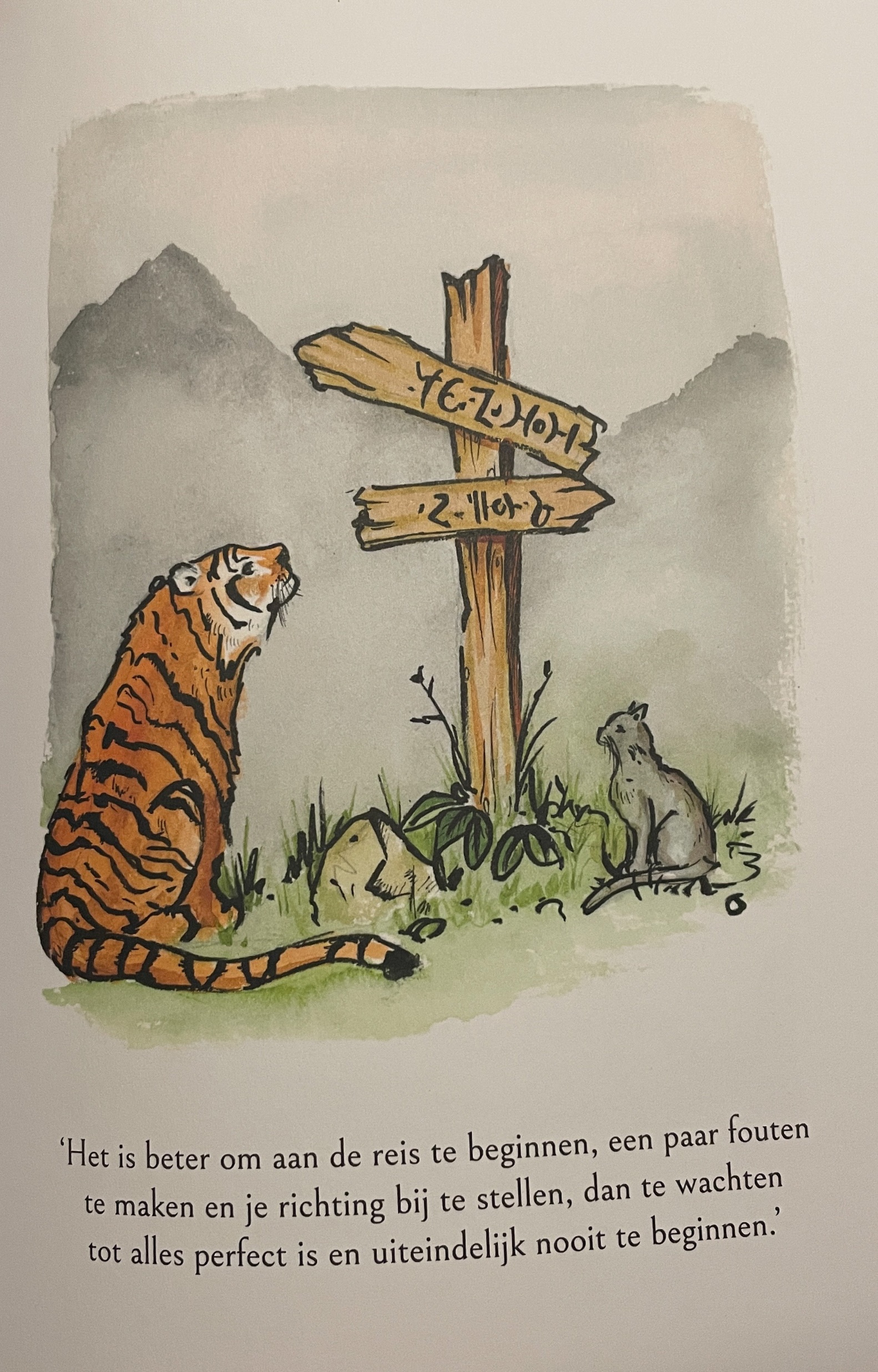 Uit:
De reis van de wijze kat
James Nobury
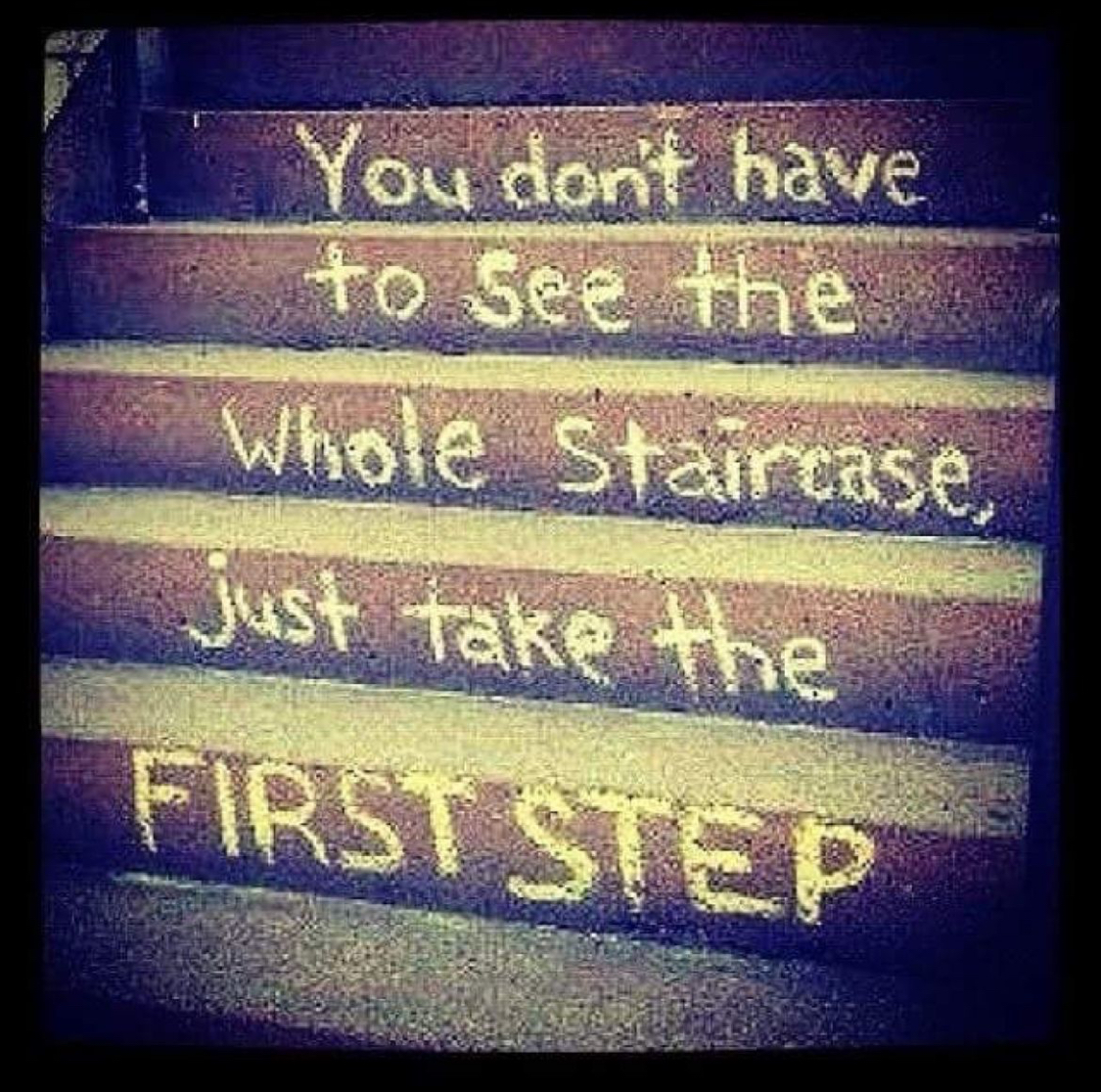